Honolulu
Vytvořila: Andrea polnická
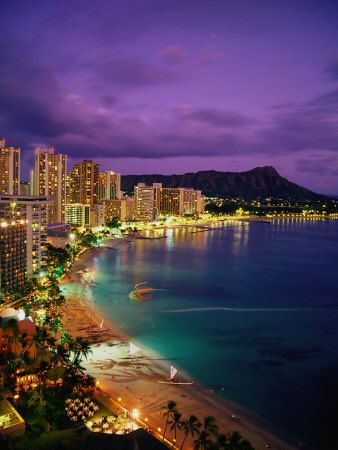 Basics information
capital and largest city of the U.S. state of Hawaii
Population: 377 050 people
Area: 1,540 sq km
Government: Mayor and nine-member city council
Flag: Honolulu does not fly a city flag
Nickname: The Gathering Place
Island Flower: Ilima
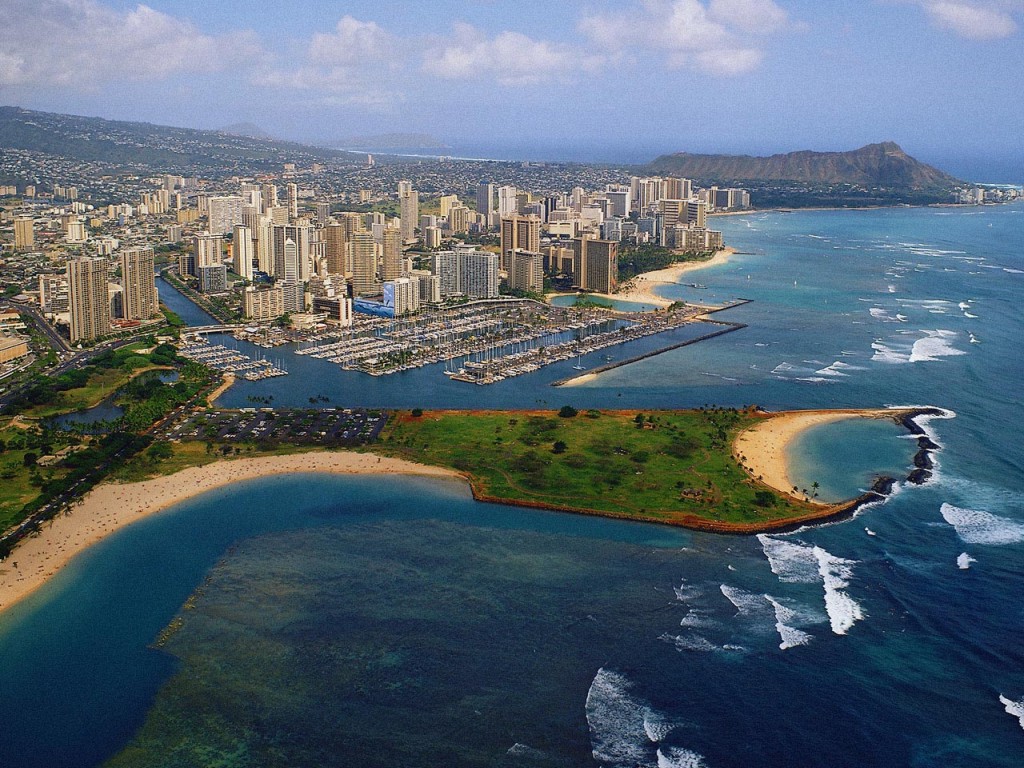 Geography
According to the Unitit States Census Bureau
Southern shore of Oahu
one of eight major islands in the state of Hawaii
in the northern Pacific Ocean
 most remote major city in the world
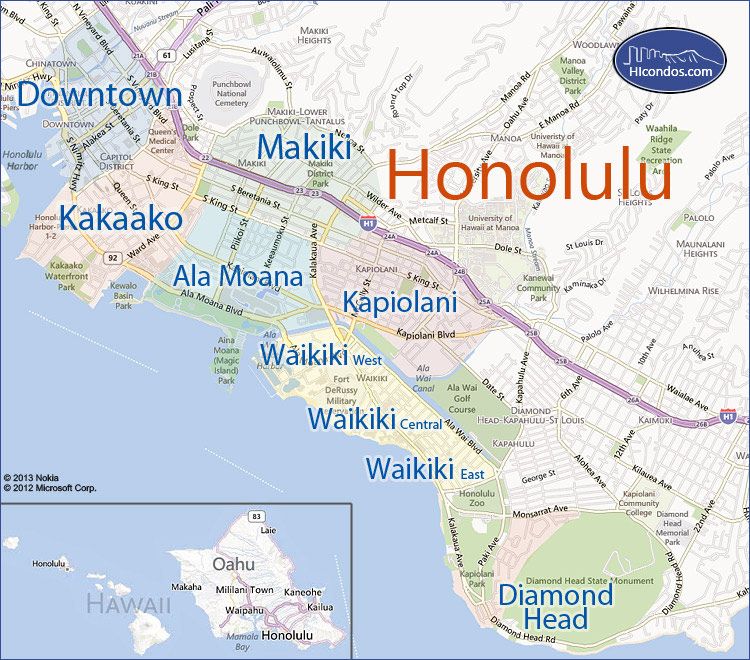 climate
warm and sunny throughout the year
Summer highs range from 29.4–30.6°C
n the winter, daytime highs range from 21.1–23.3°C
Ethnic Composition
24% Caucasian
21% Japanese
17% mixed ancestry, other than part-Hawaiian
16% part-Hawaiian
7% Filipino
6% Chinese
1% pure Hawaiian
History
Founded in 1850, Kamehameha III proclaimed Honolulu the capital city of the independent Kingdom of Hawaii. Under US control, the county of Oahu was established on July 1, 1905. Two years later, it was renamed the city and county of Honolulu. 
On August 21, 1959, Hawaii became the fiftieth state of the United States
Sports
no professional sports teams in Hawaii
women's and men's NCAA volleyball
 NCAA football Hawaii Bowl
surfing and body board
three large road races
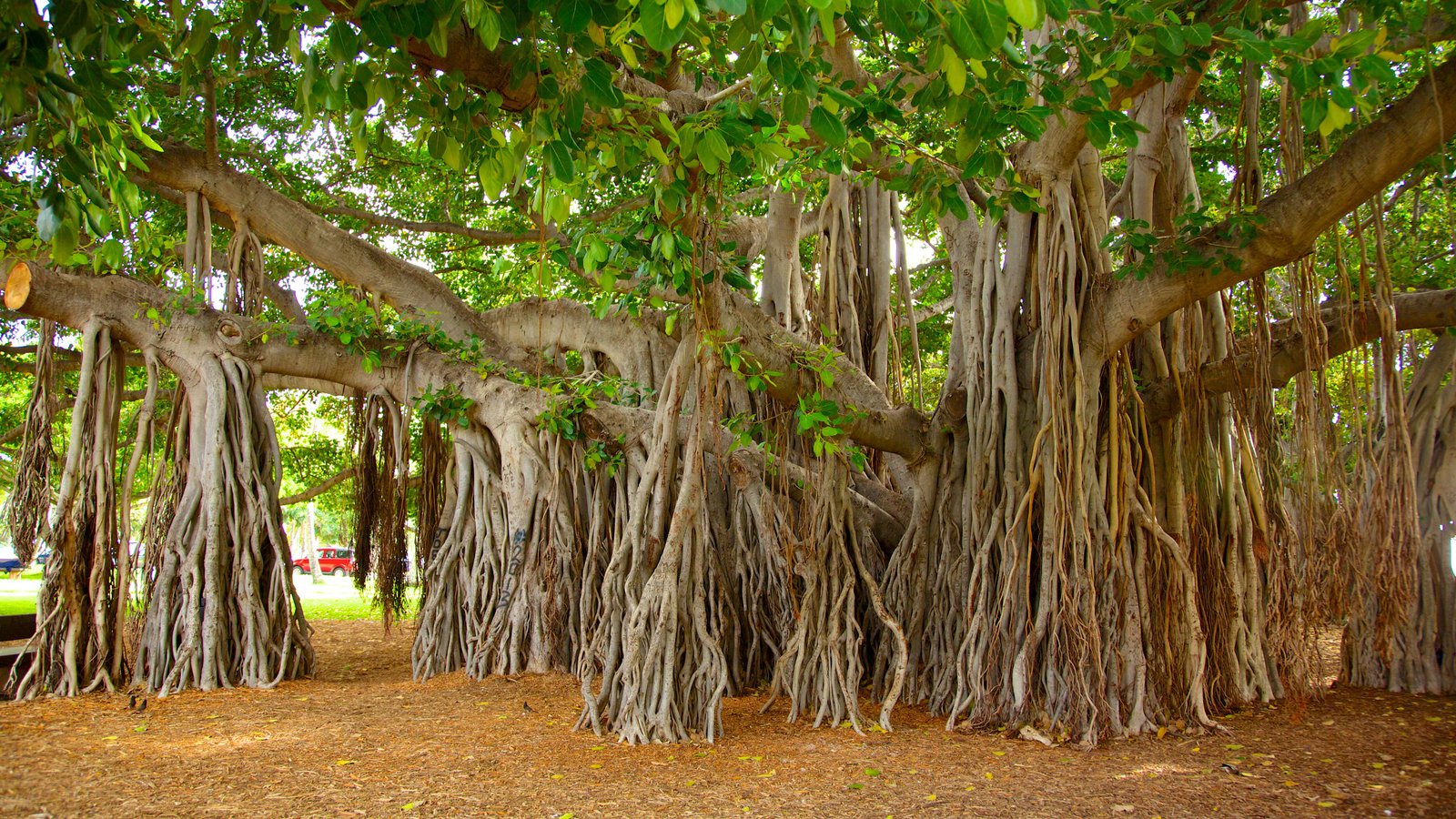 Parks and Recreation
Oahu has more than 60 beach parks
Ala Moana
Kapiolani Park - home to the city's zoo
Diamond Head
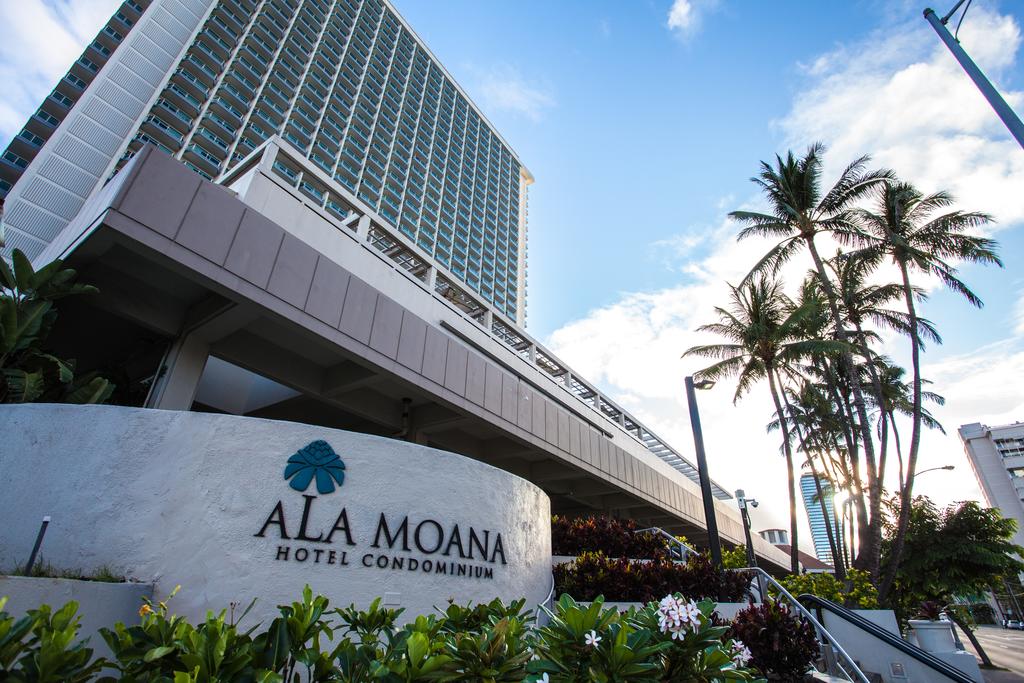 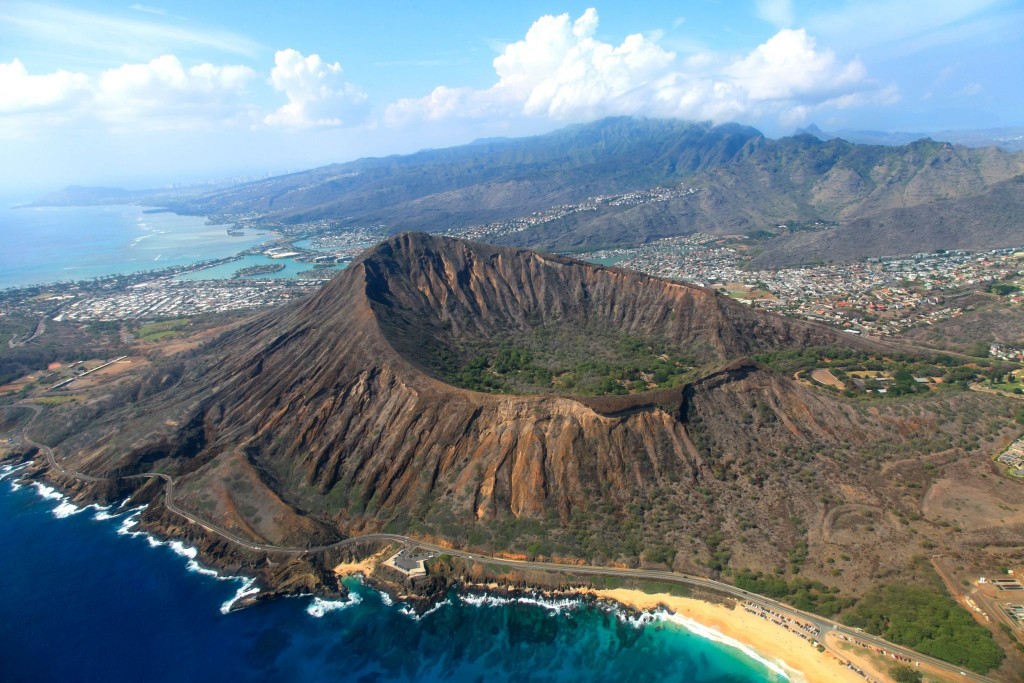 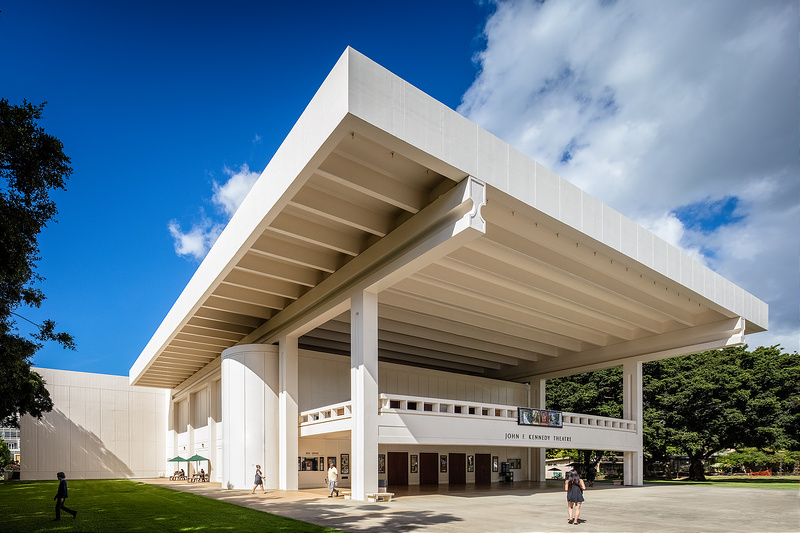 Performing Arts
Diamond Head Theater
Hawaii Theater
John F. Kennedy Theater at the University of Hawaii
Neal S. Blaisdell Center - home to the Honolulu Symphony Orchestra
Royal Hawaiian Band
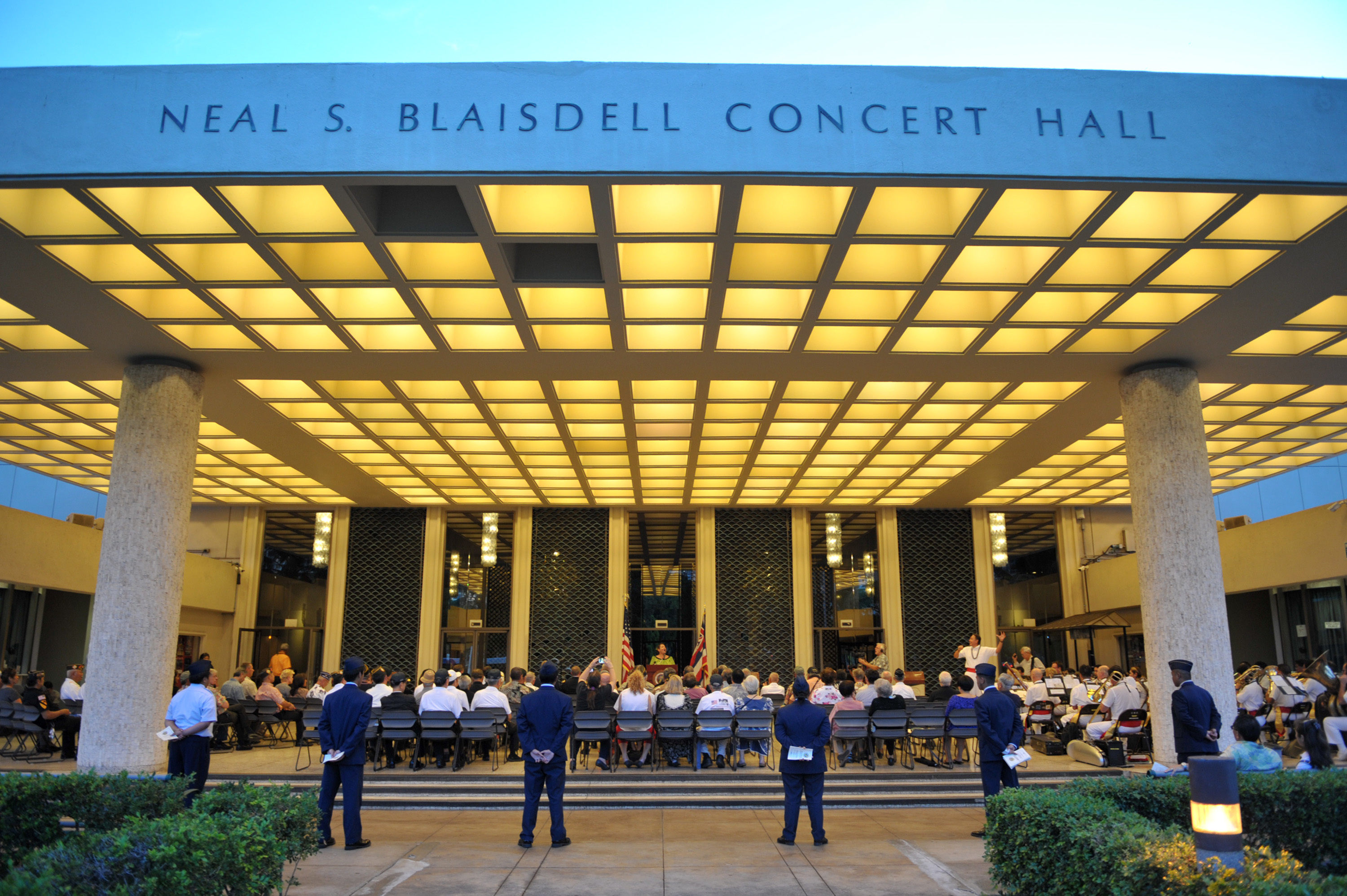 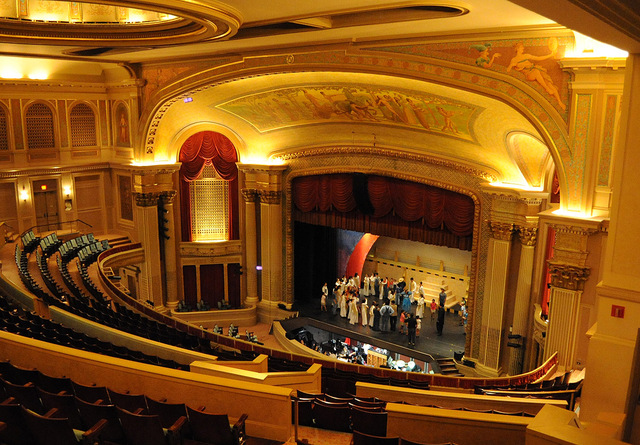 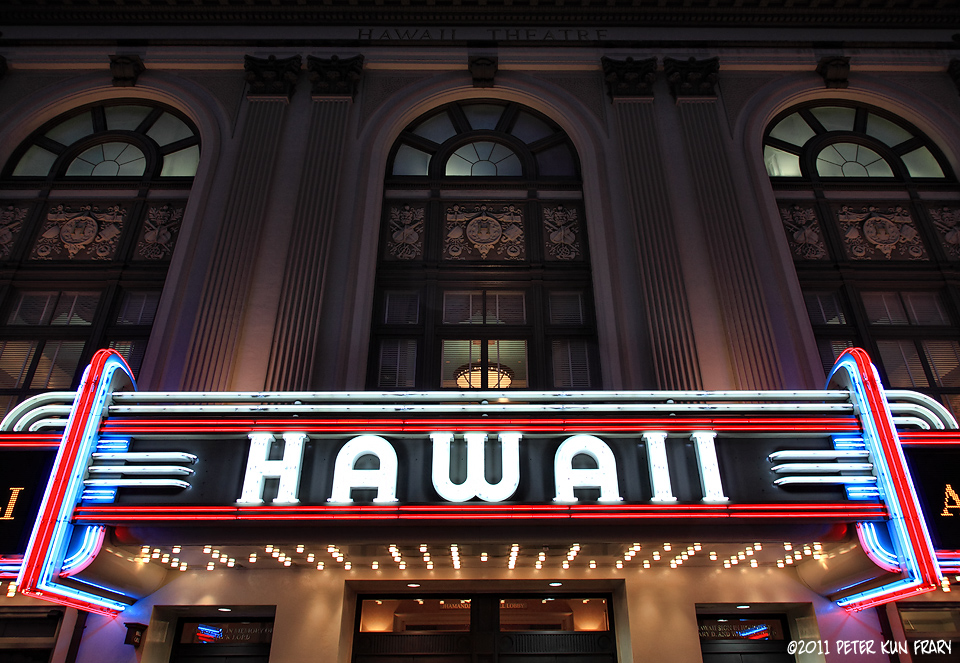 Preforming arts
Hawaii Theater
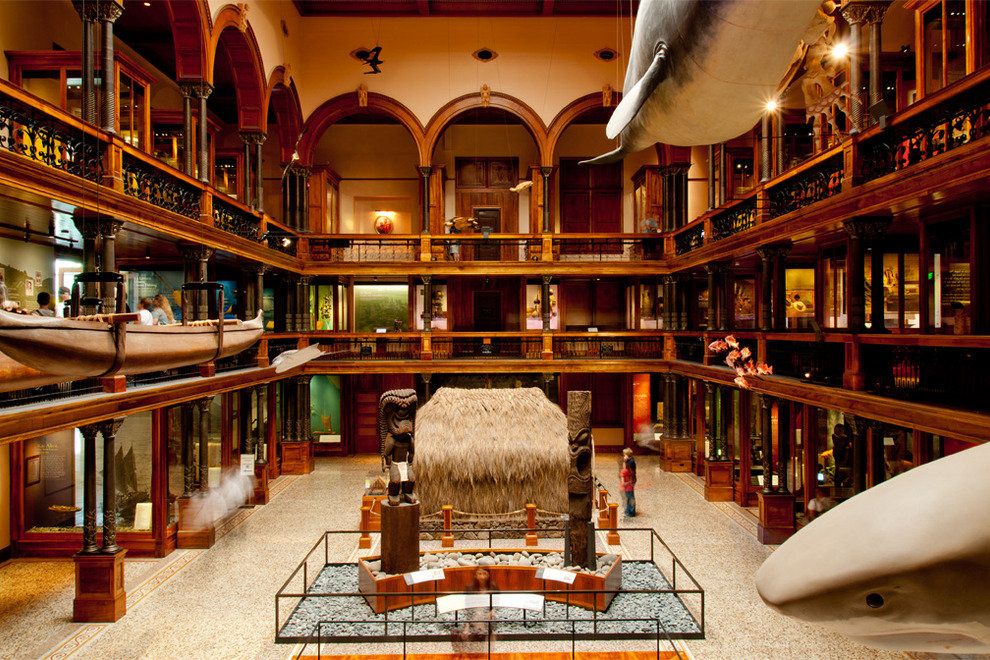 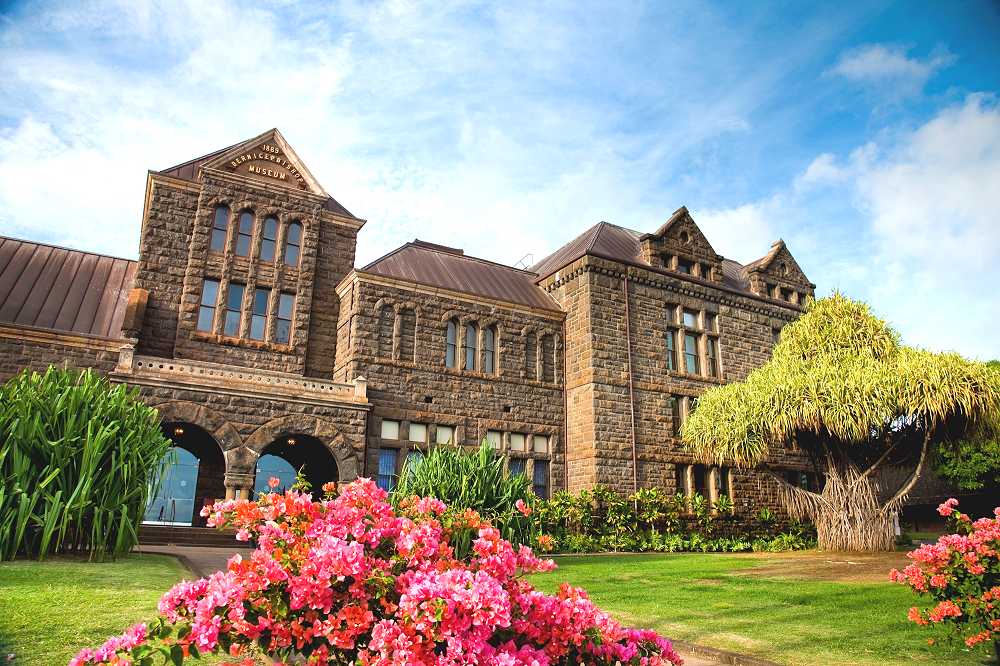 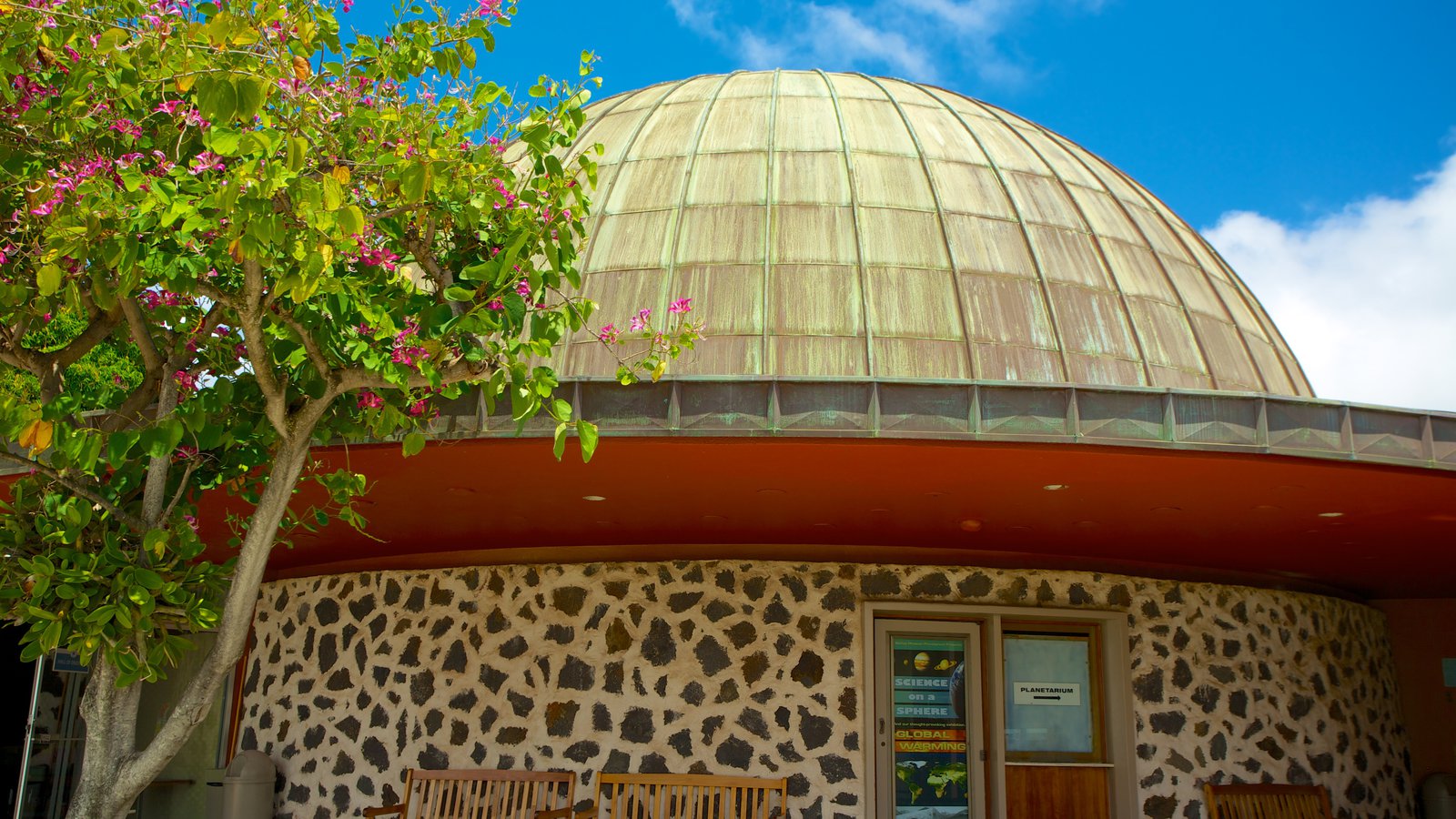 Libraries and Museums
Bishop Museum and Planetarium
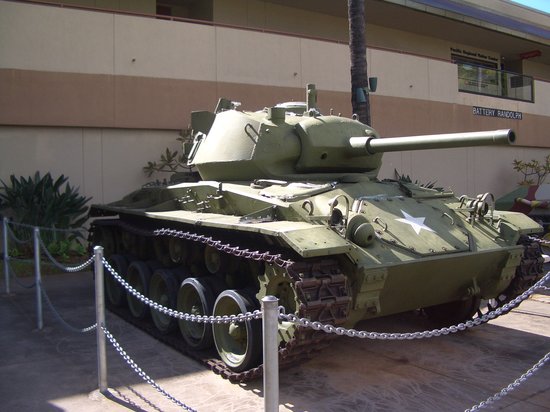 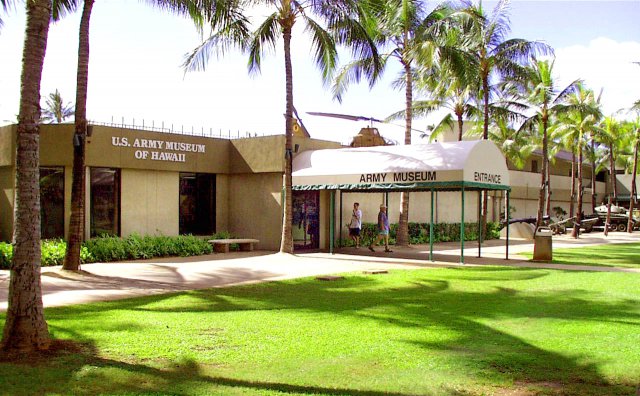 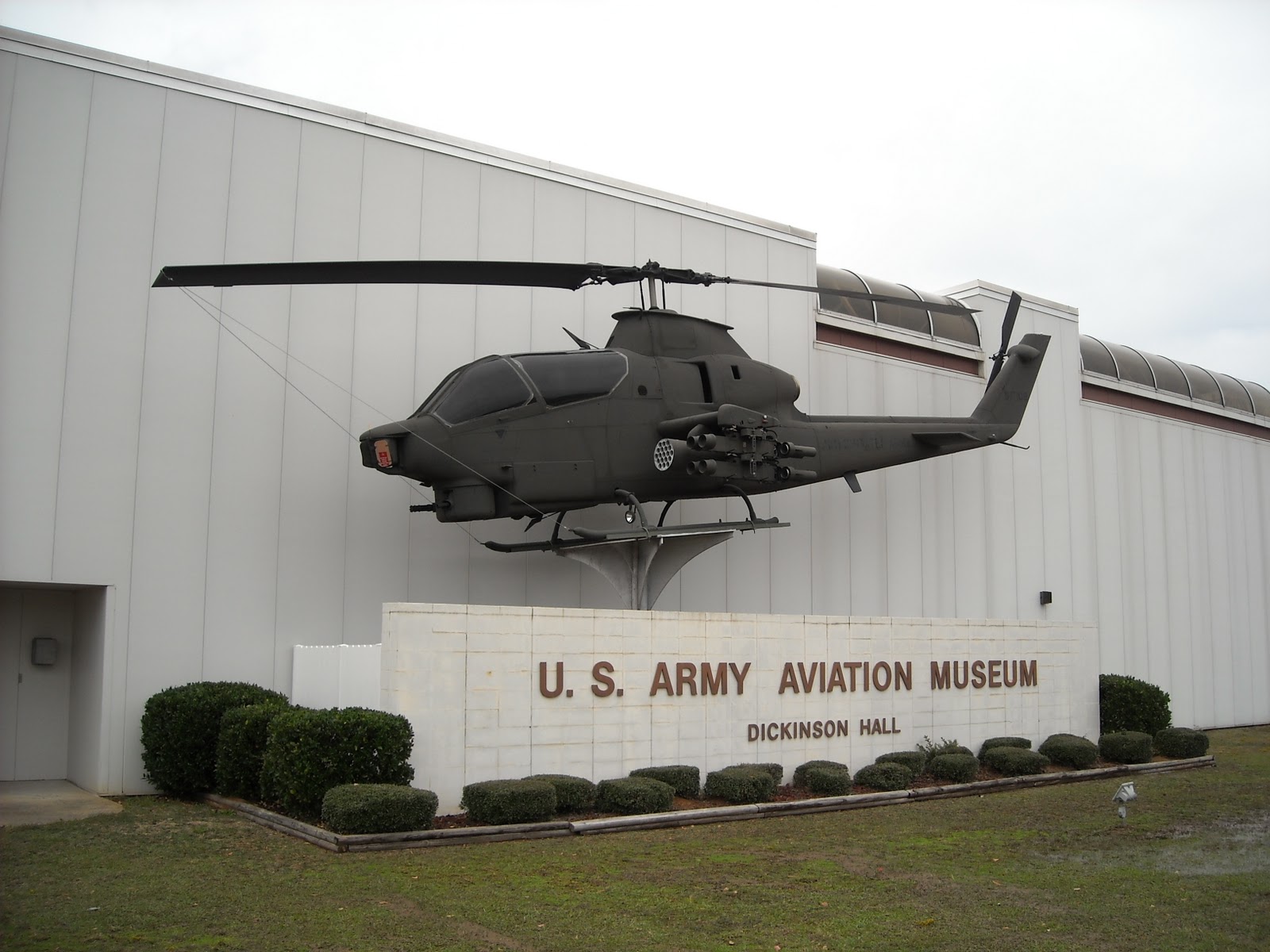 Libraries and Museums
U.S. Army Museum of Hawaii
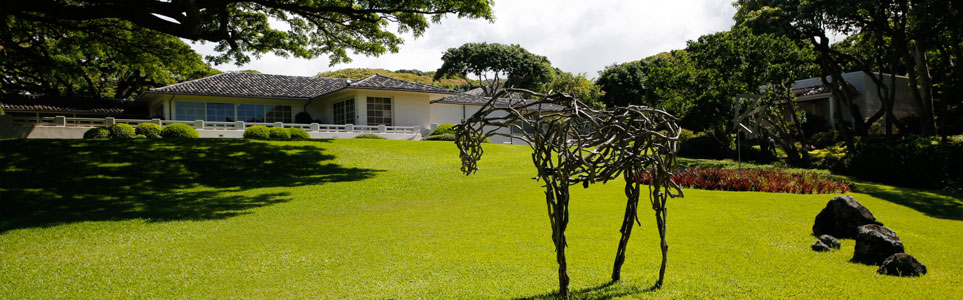 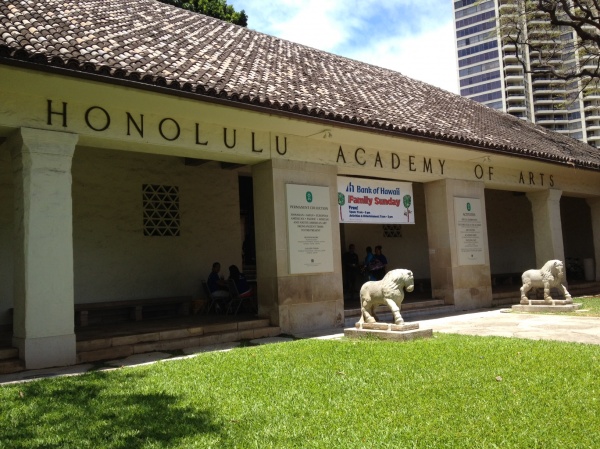 Libraries and Museums
Honolulu Academy of Arts
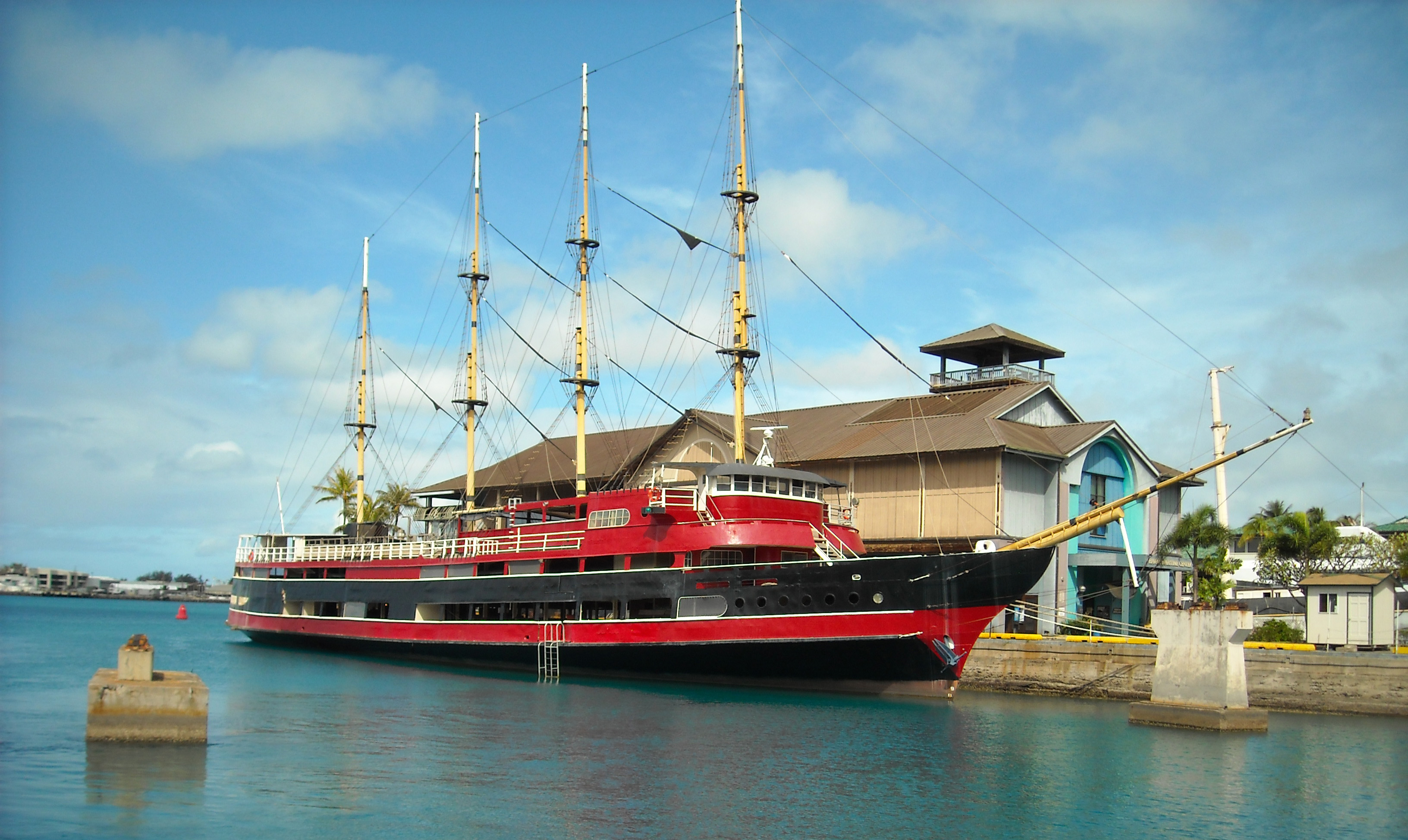 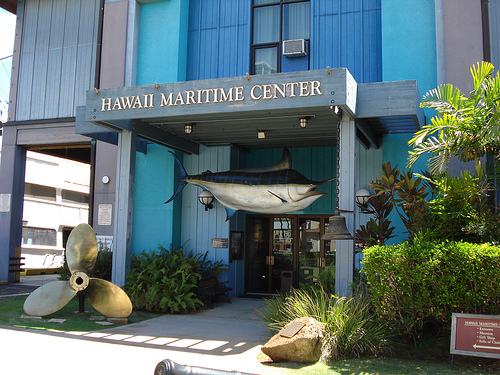 Libraries and Museums
Hawaii Maritime Center
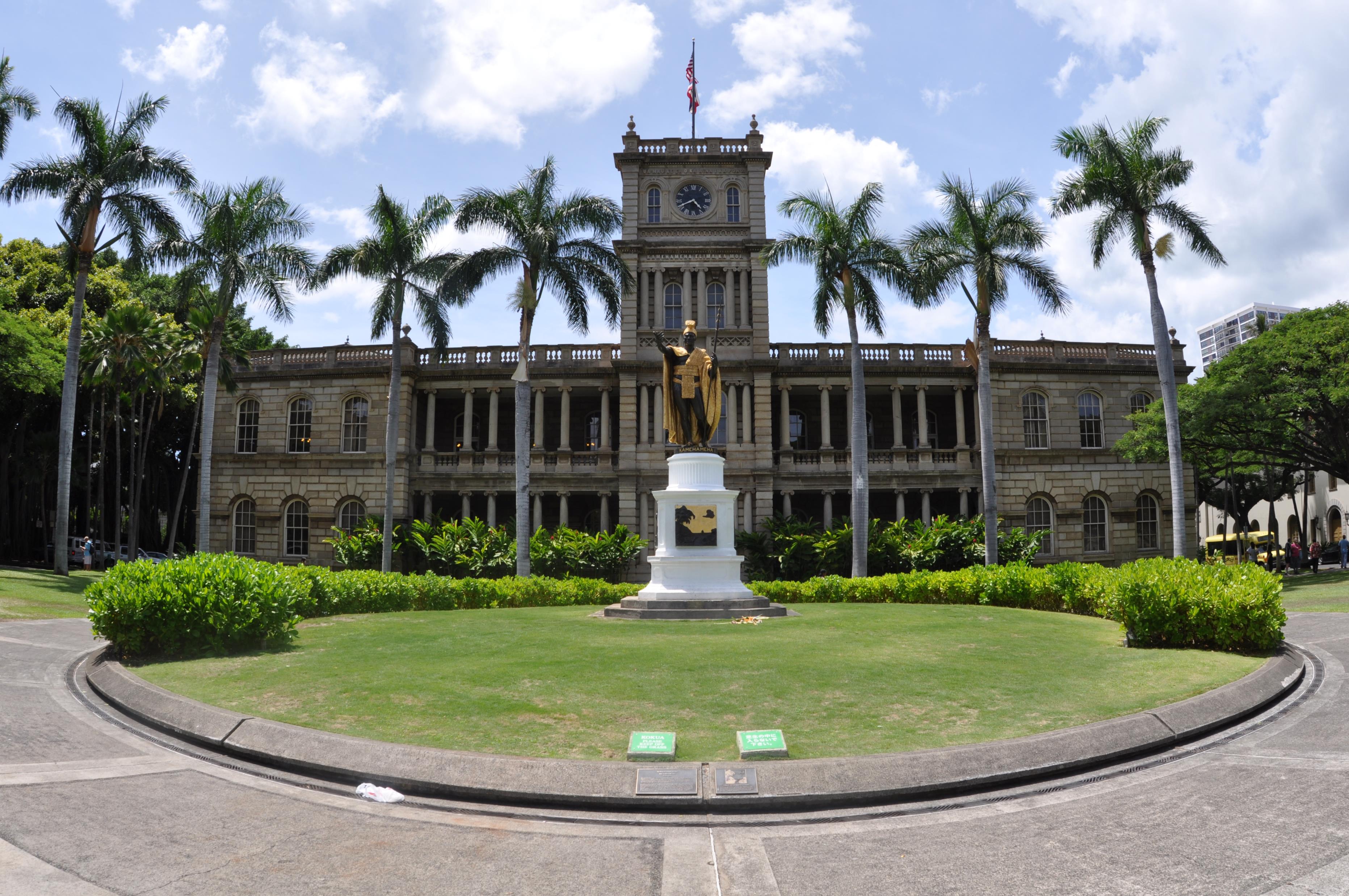 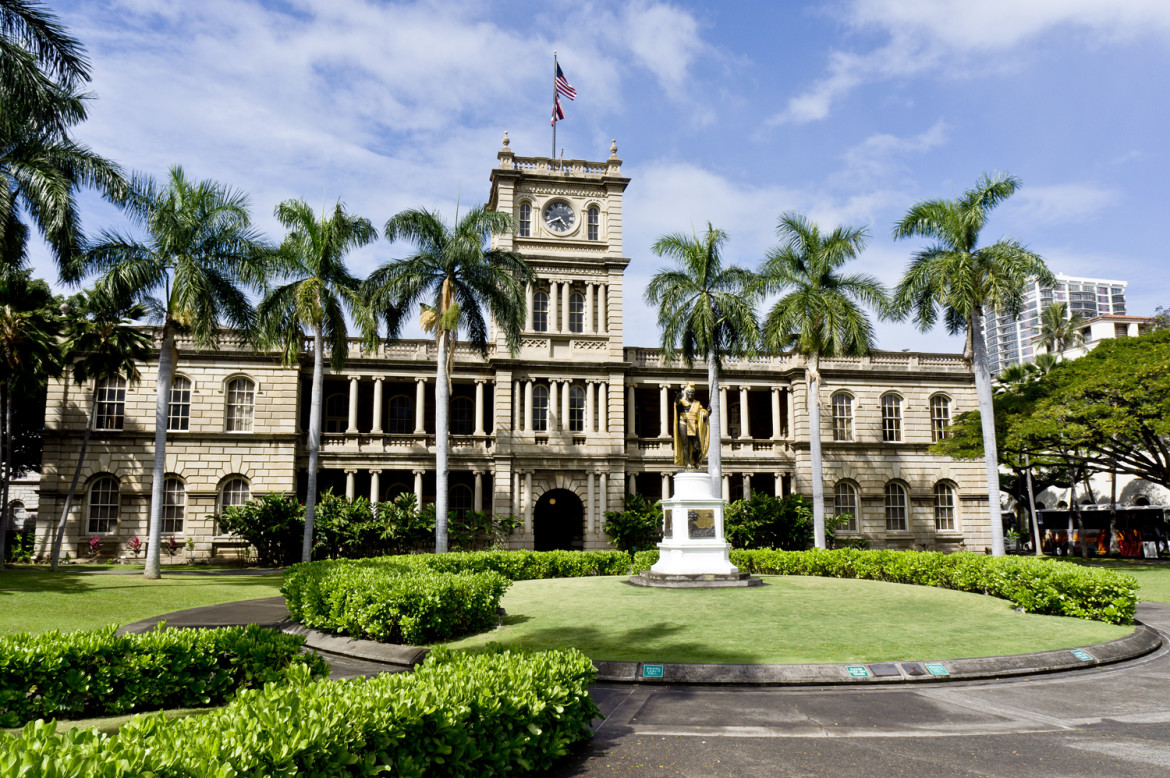 Libraries and Museums
Judiciary History Center
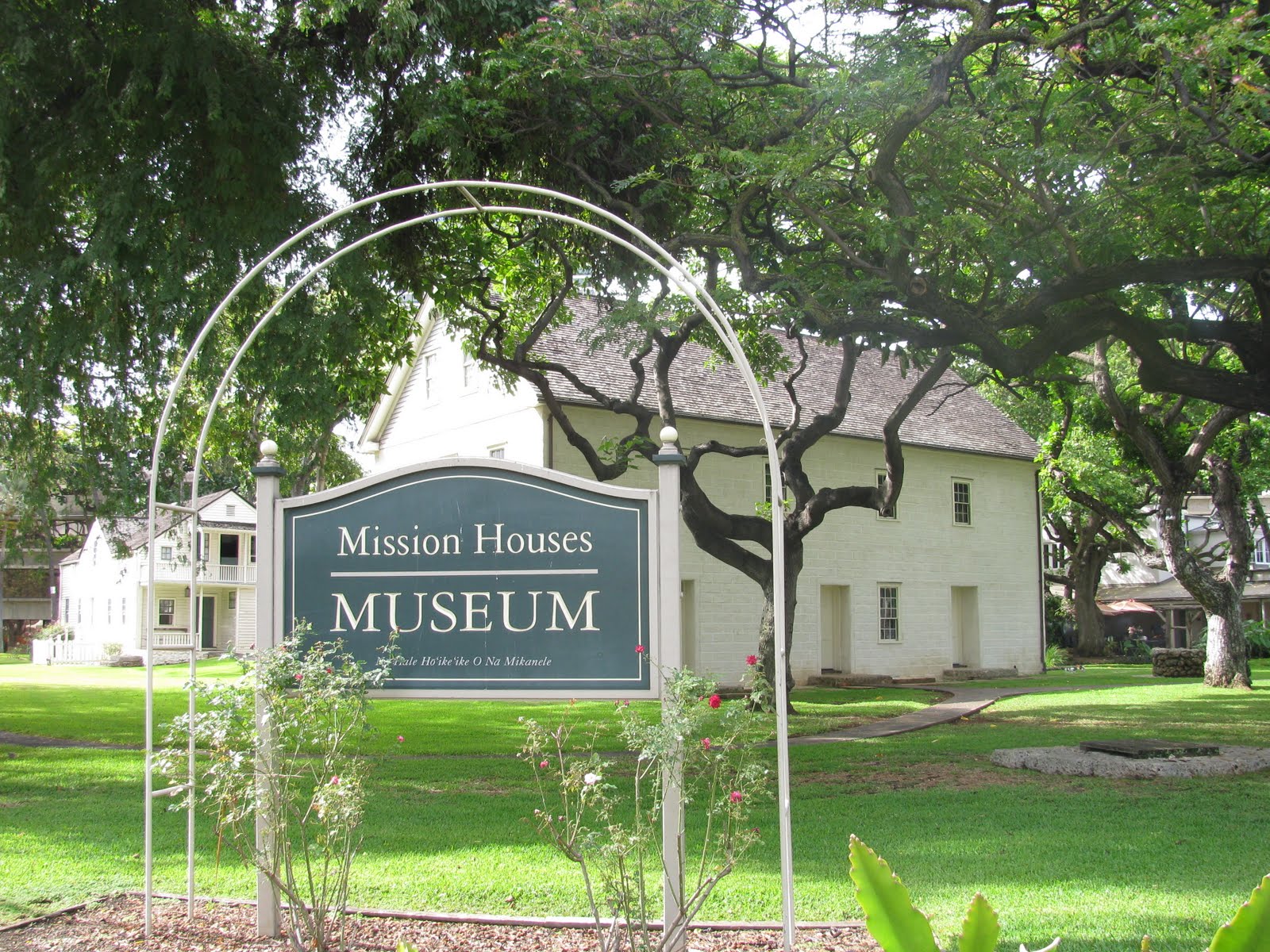 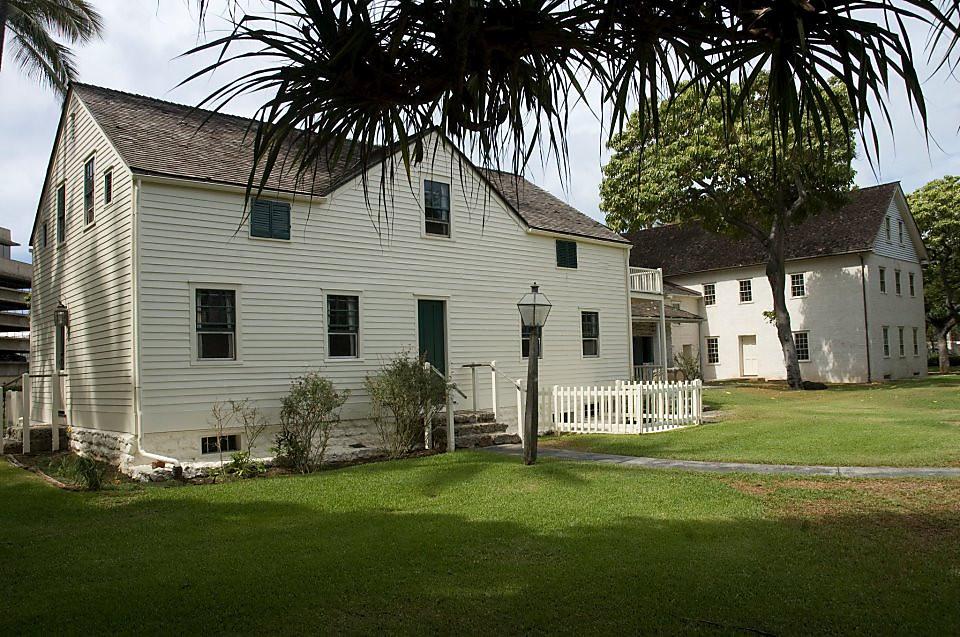 Libraries and Museums
Mission Houses Museum
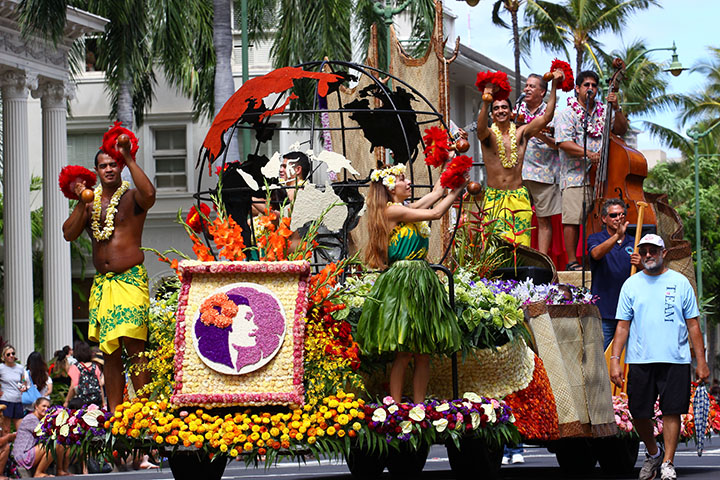 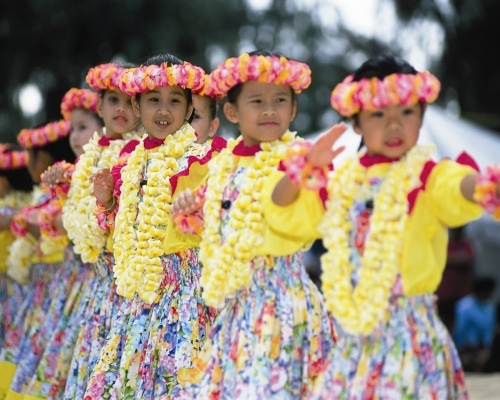 Holidays and Festivals
Aloha Week
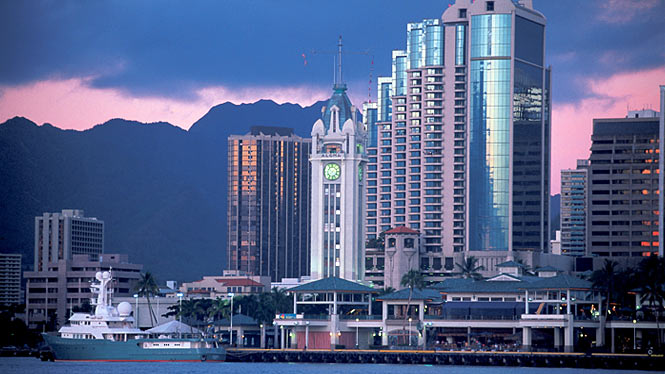 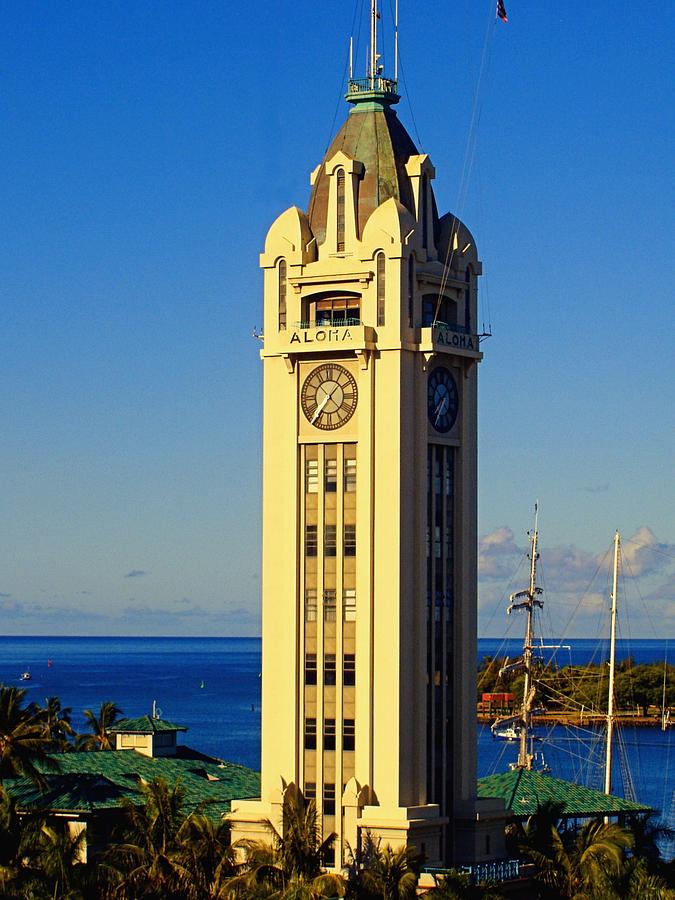 Tourist attractions
Aloha Tower
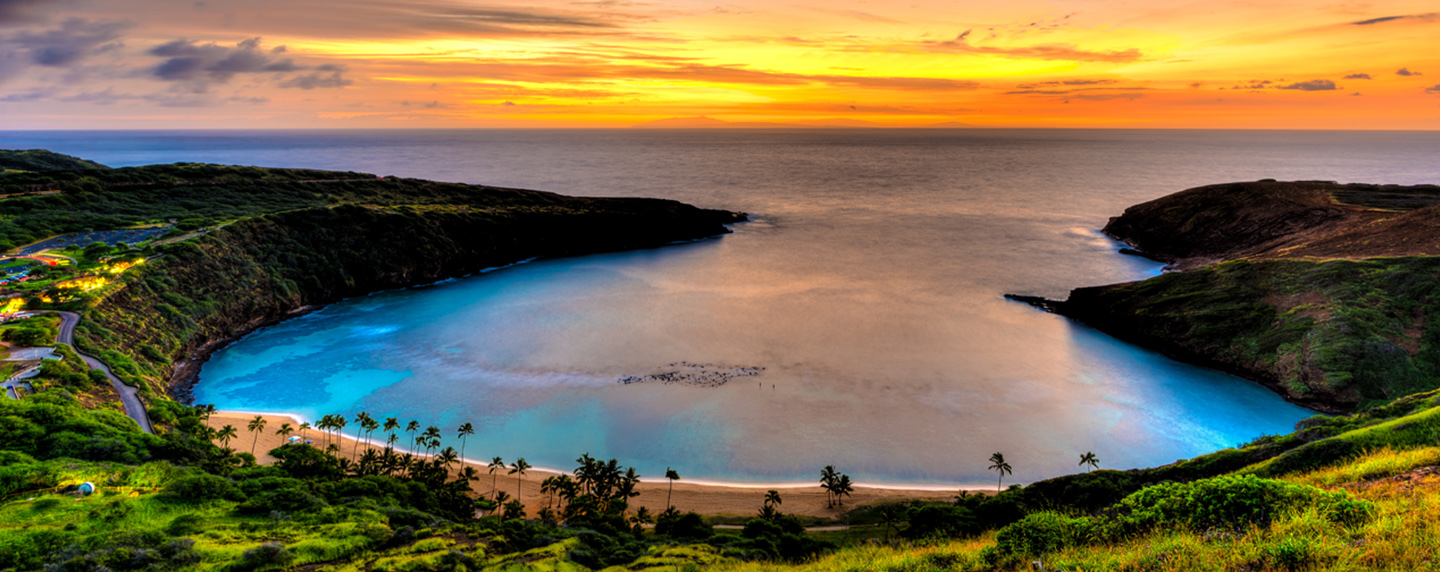 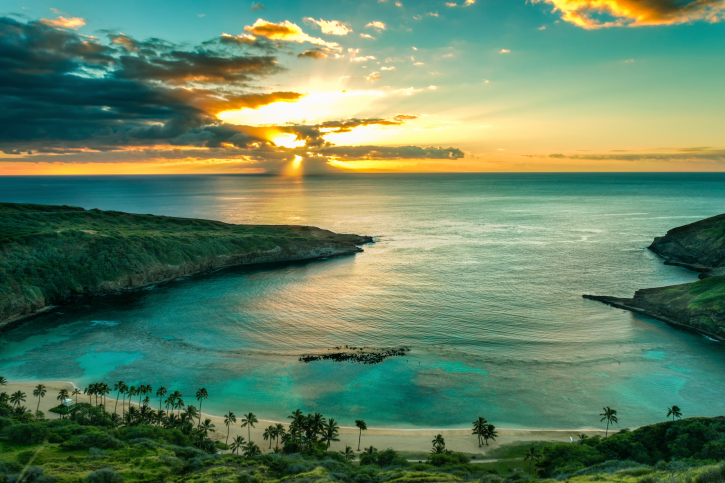 Tourist attractions
Hanauma Bay
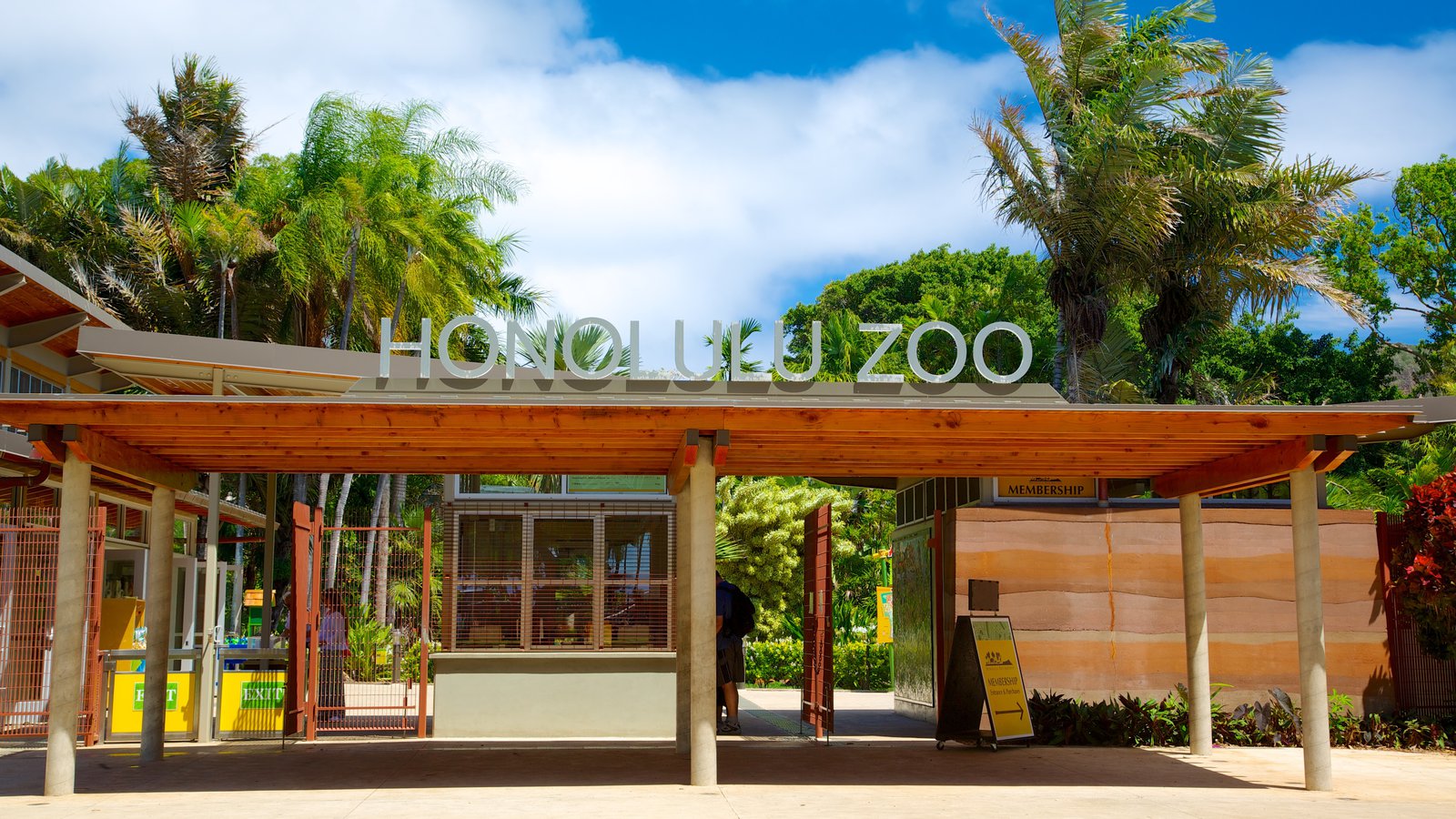 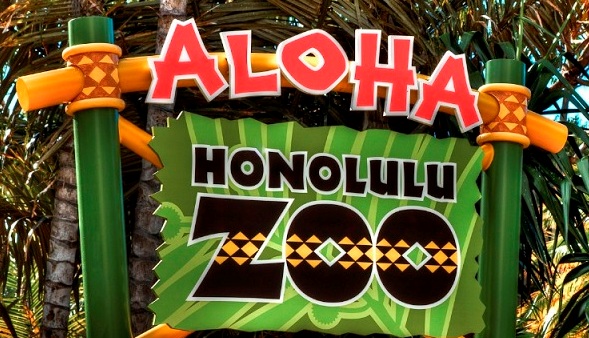 Tourist Attractions
Honolulu Zoo
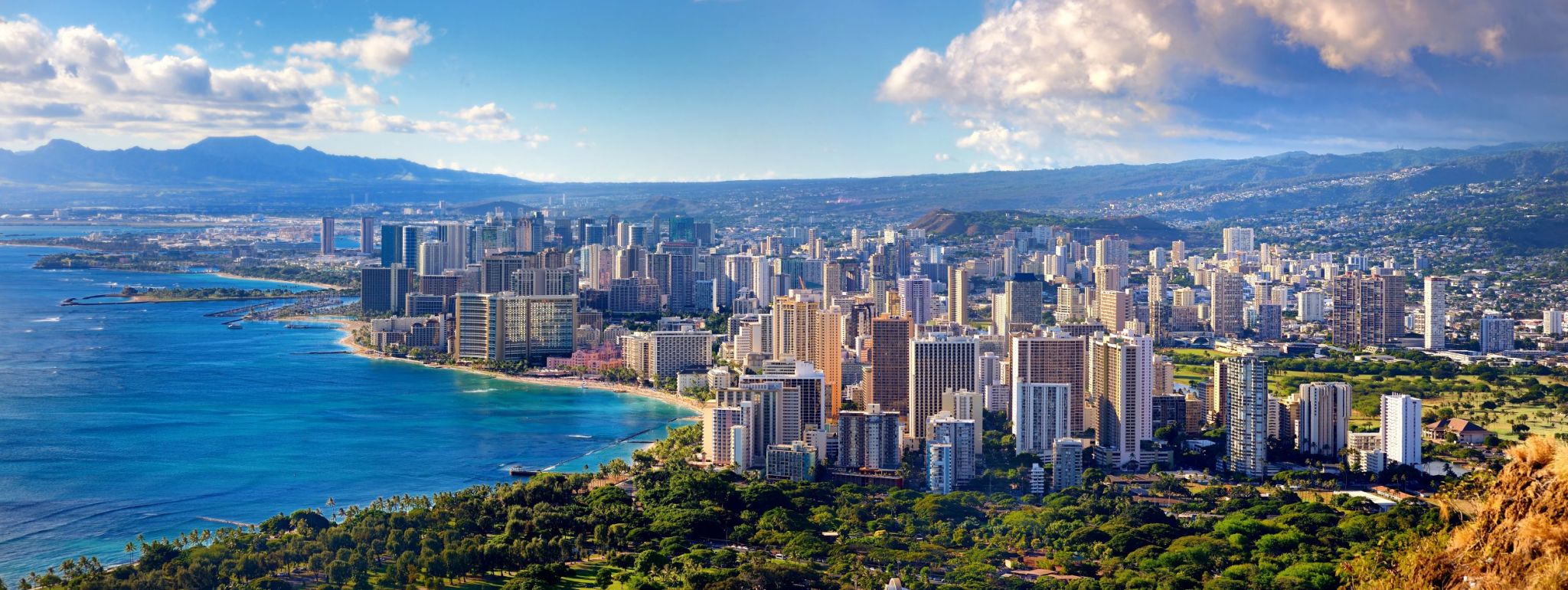 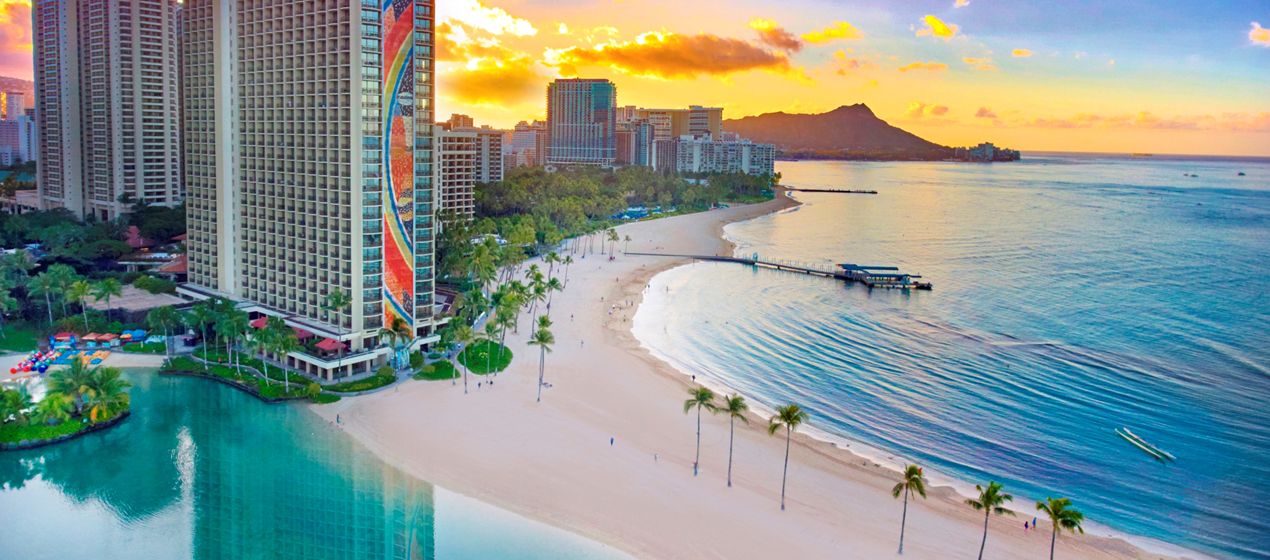 Tourist attractions
Waikiki Beach
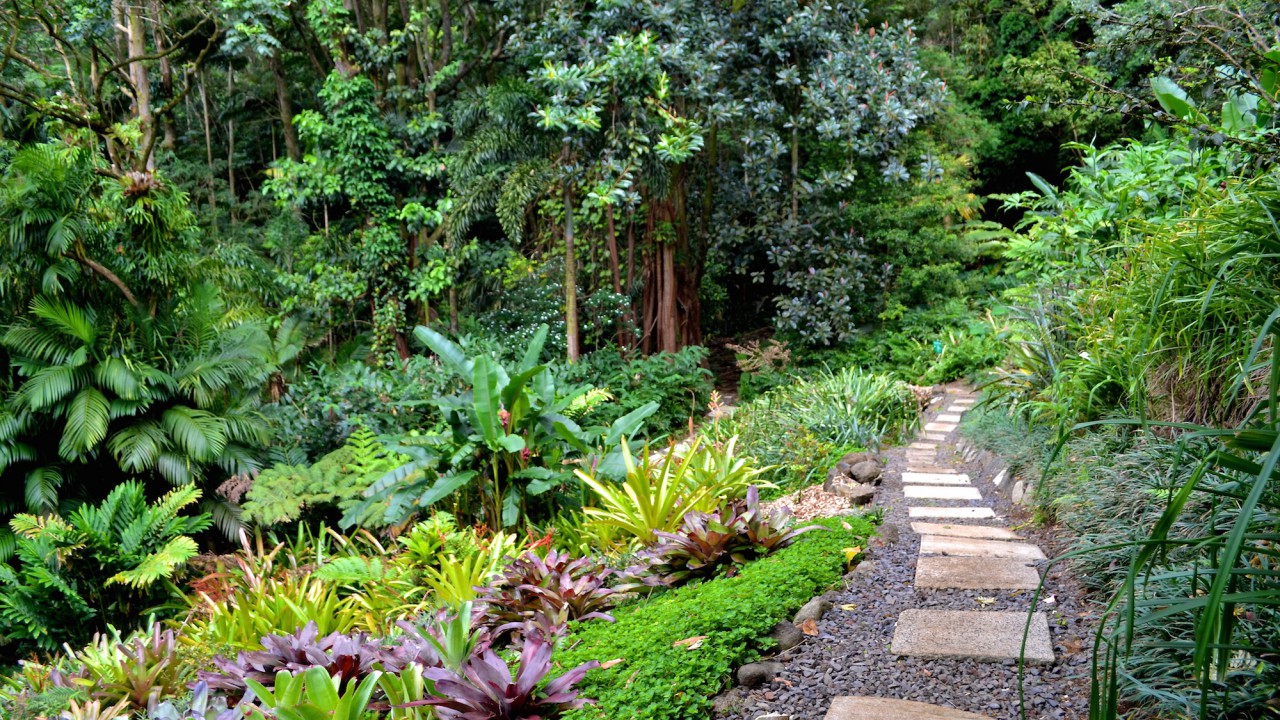 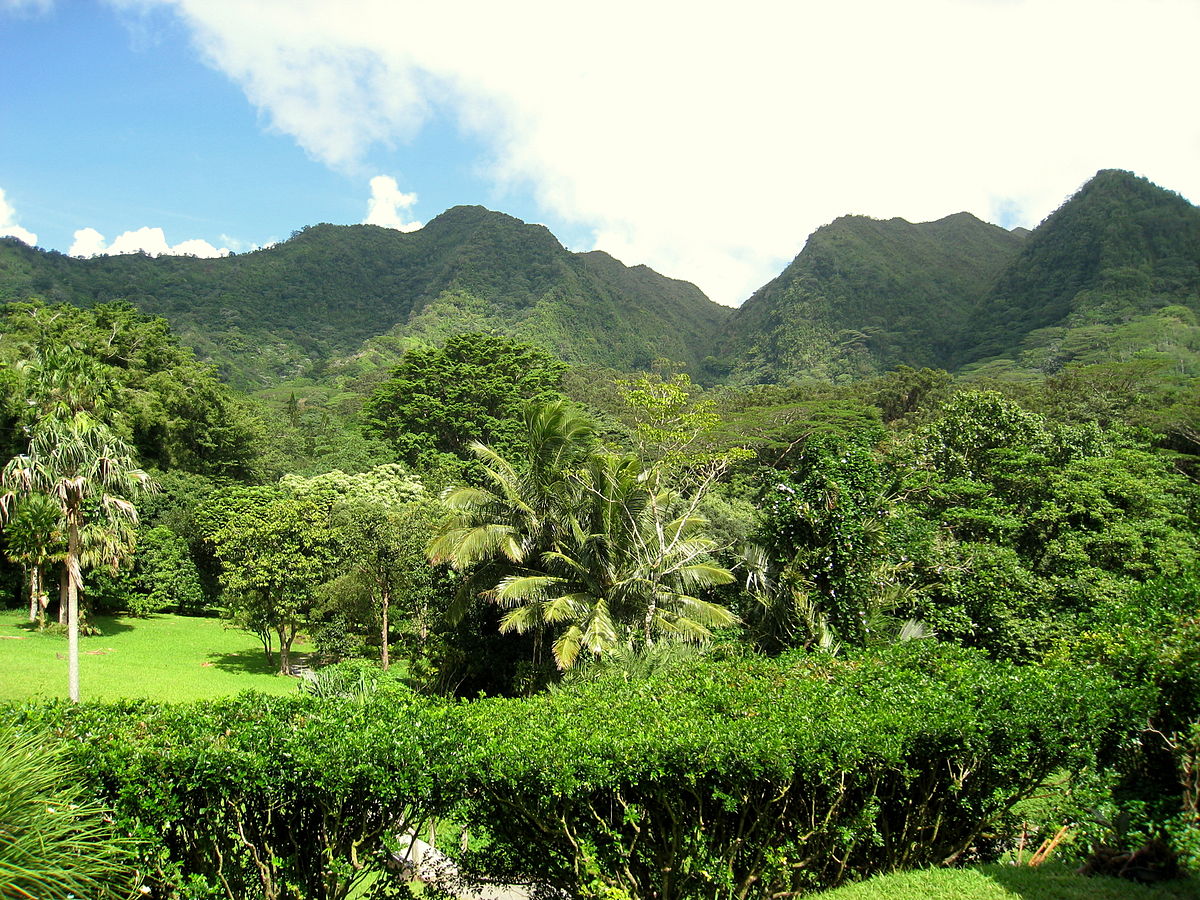 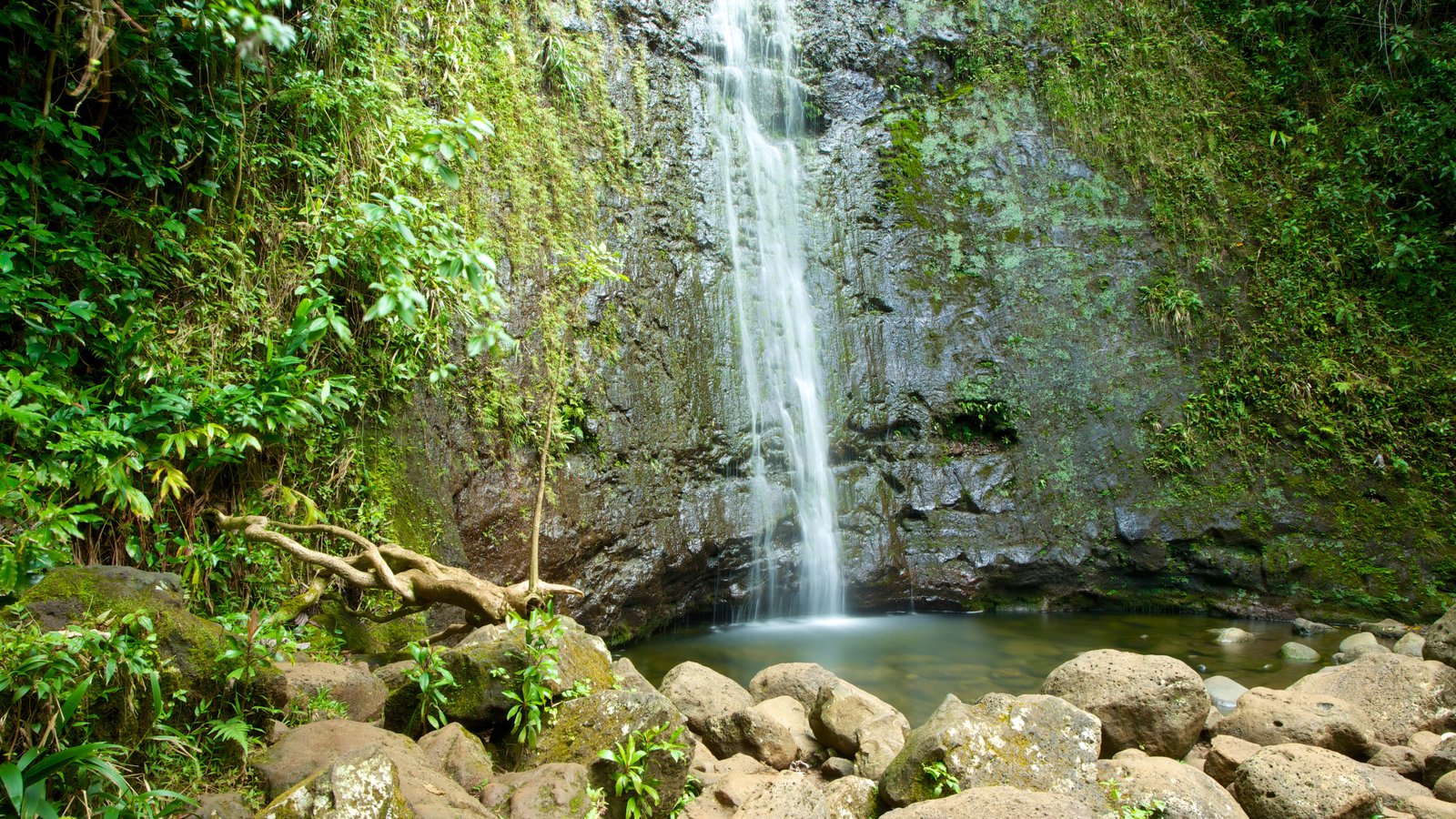 Tourist attractions
Lyon Arboretum
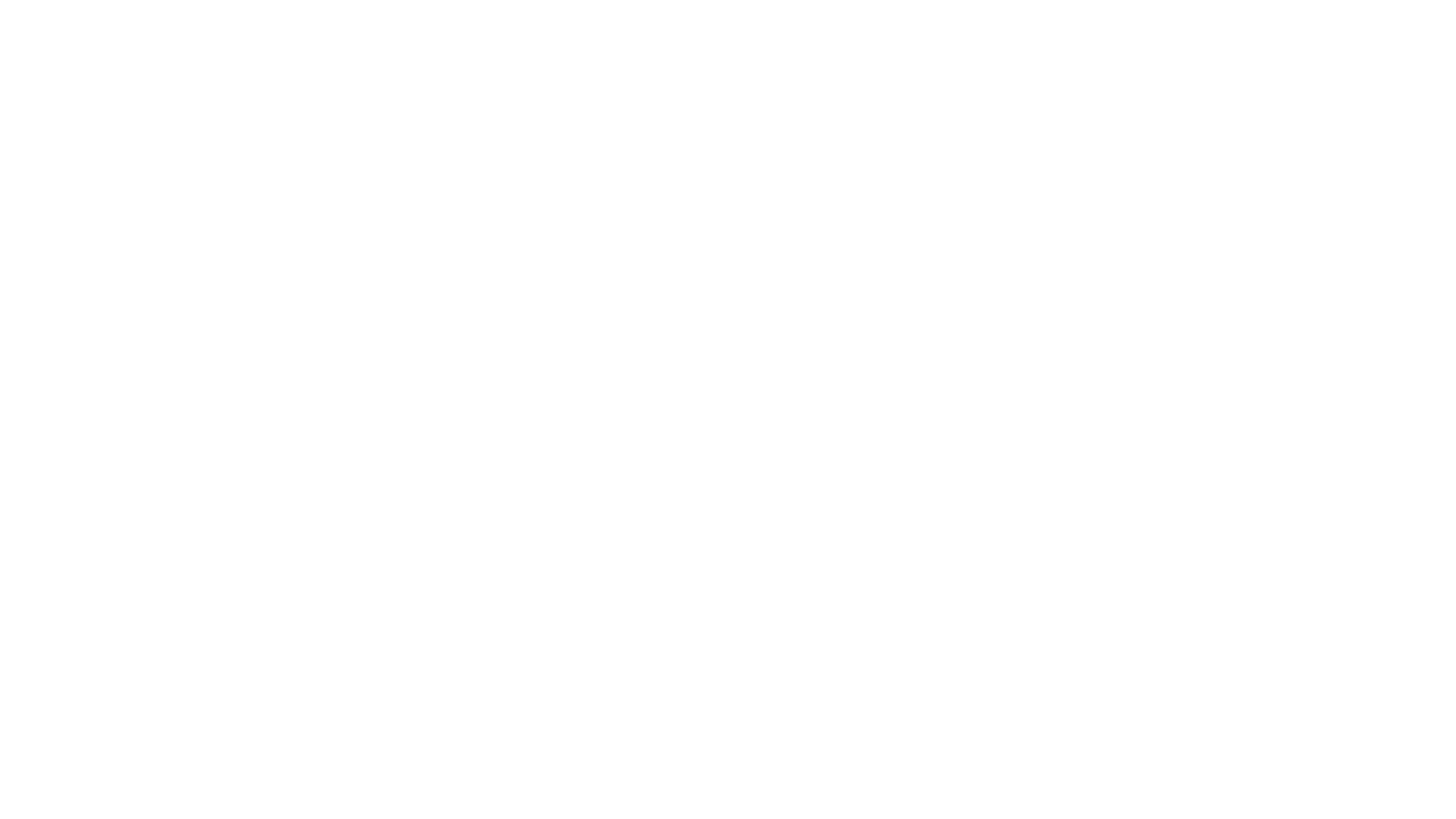 The end